Fatal Injury Trends in the ConstructionIndustry, 2011-2022
July 9, 2024
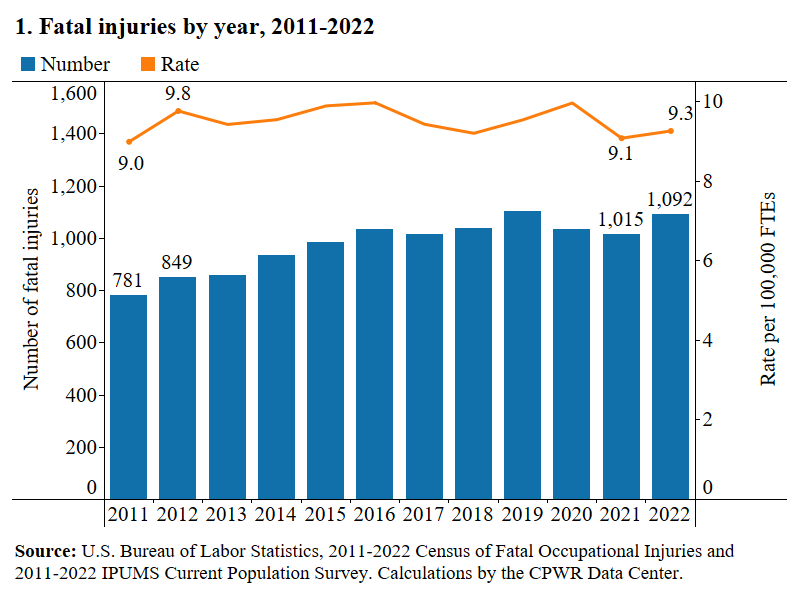 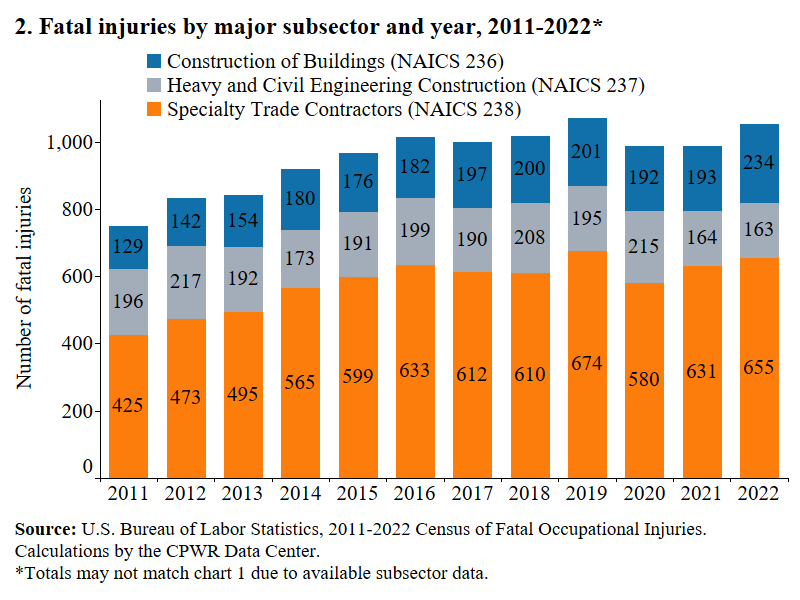 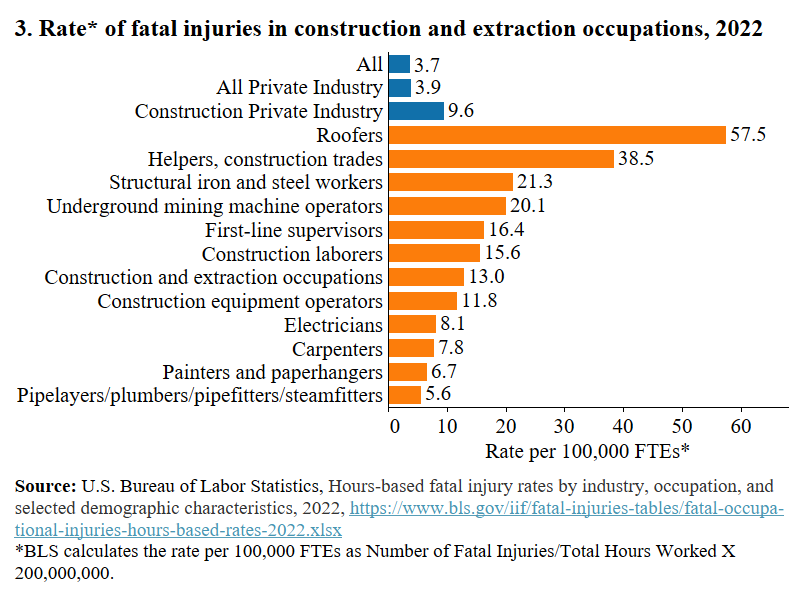 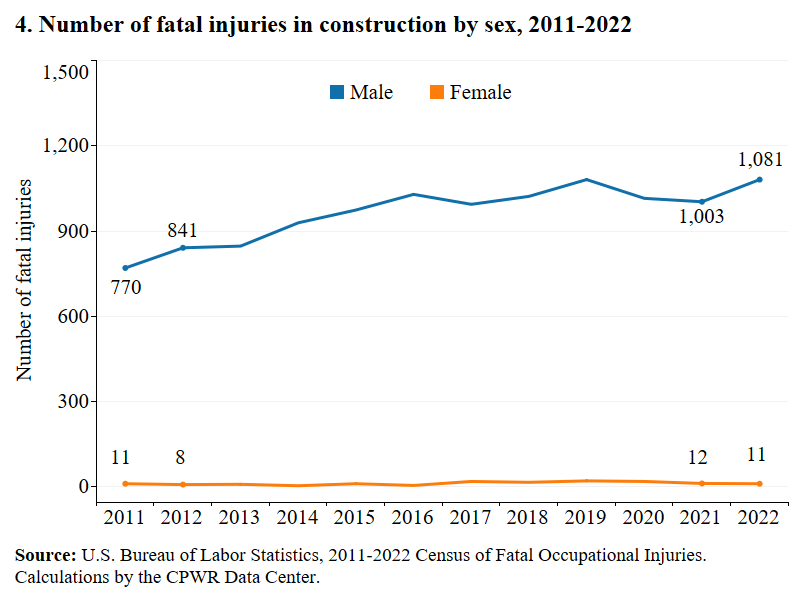 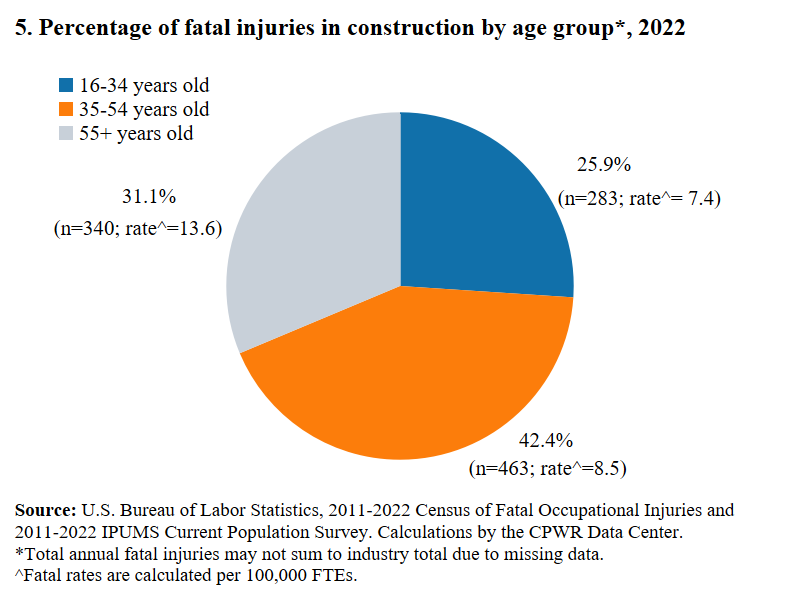 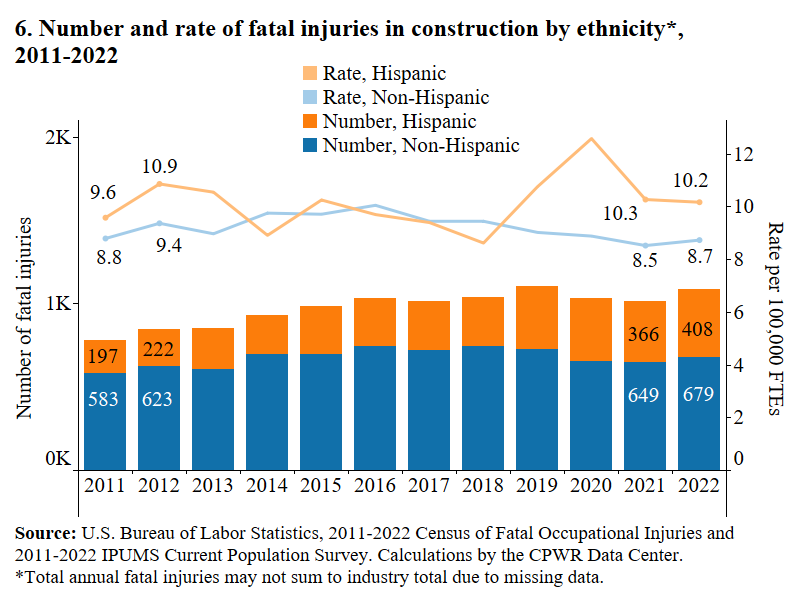 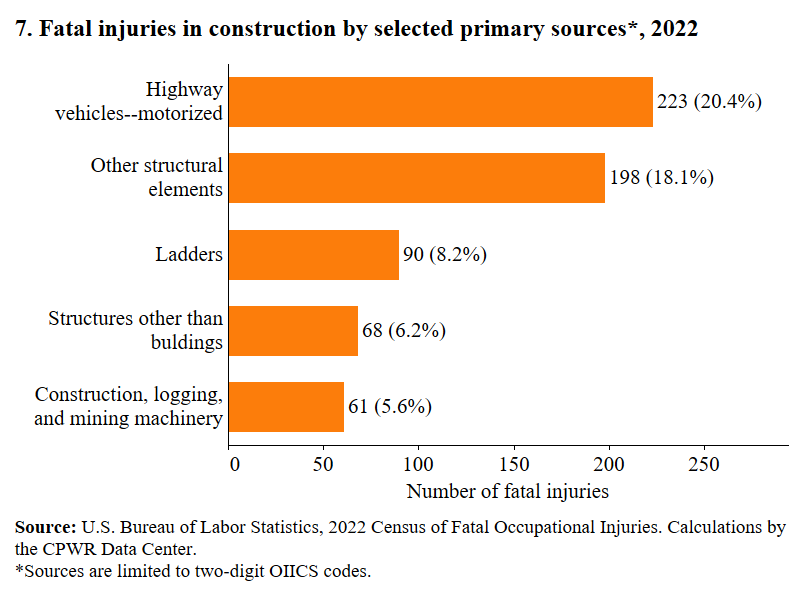 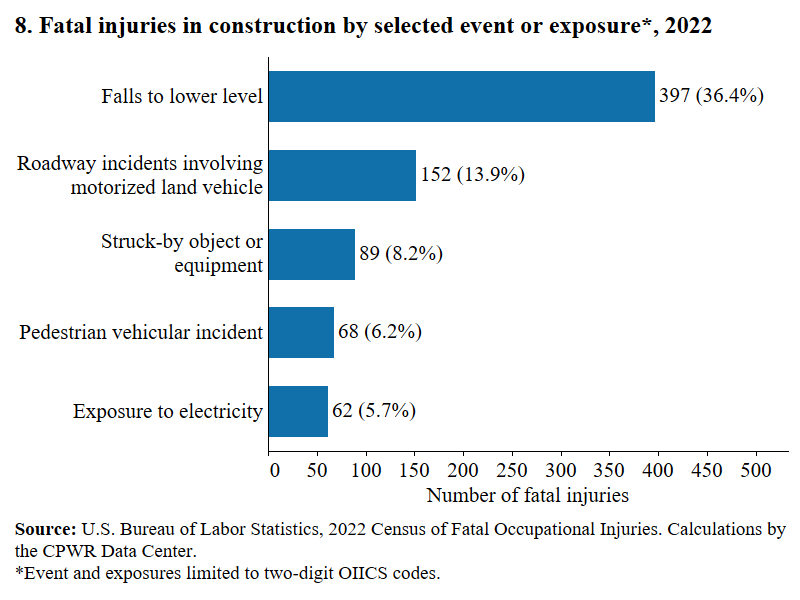 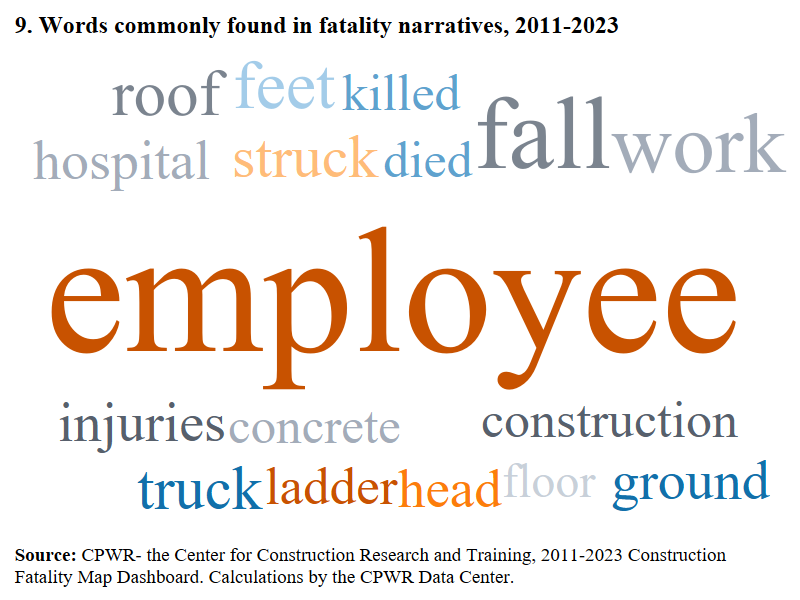 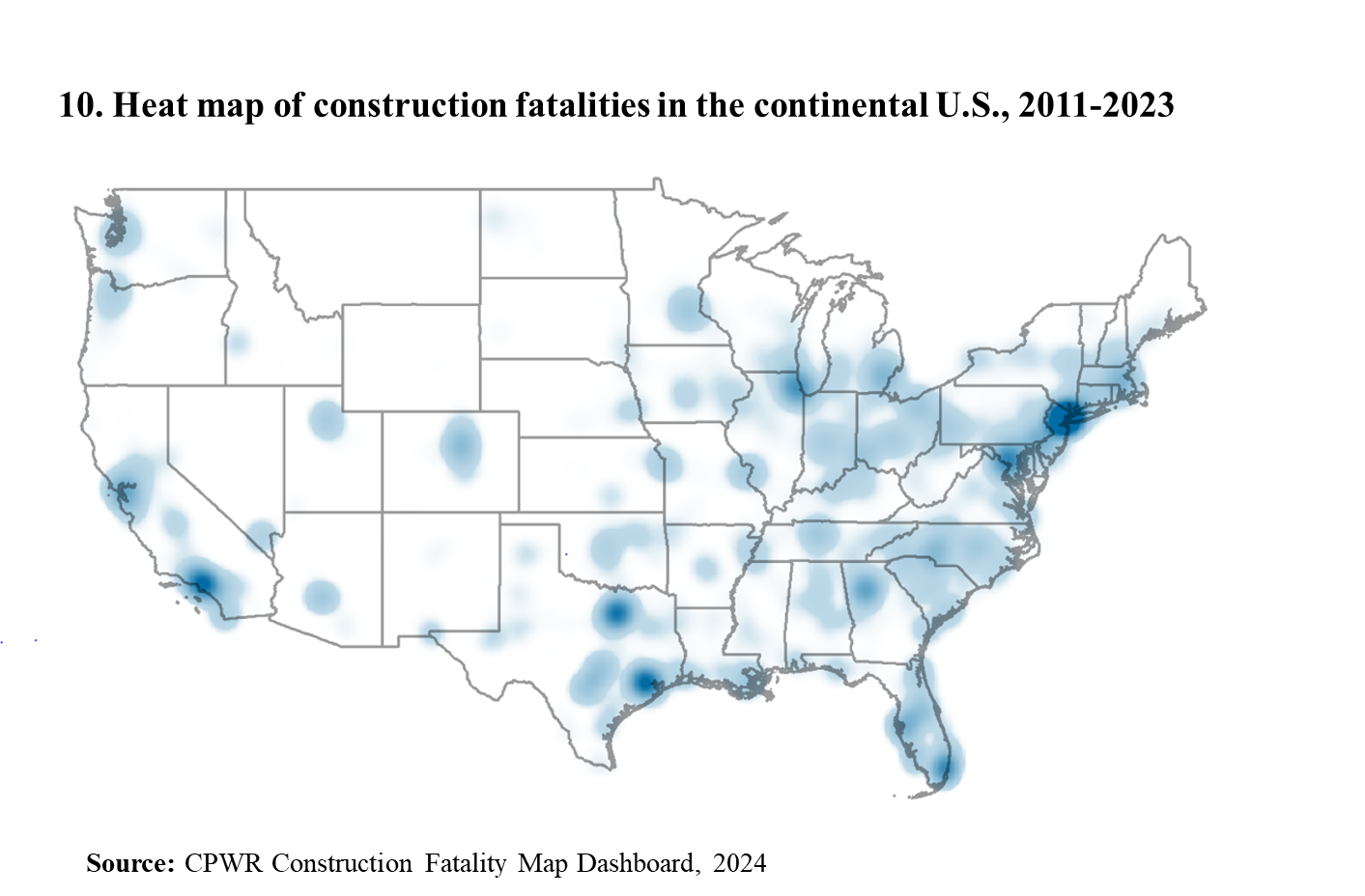 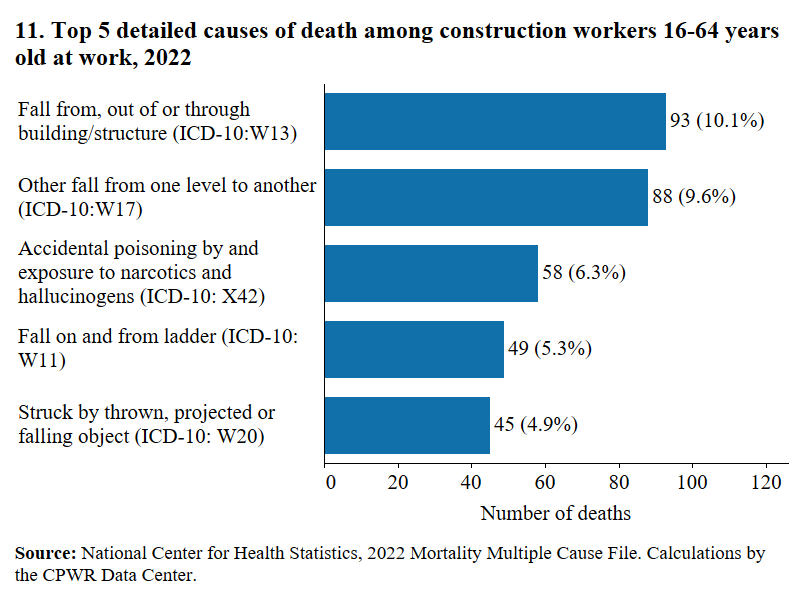 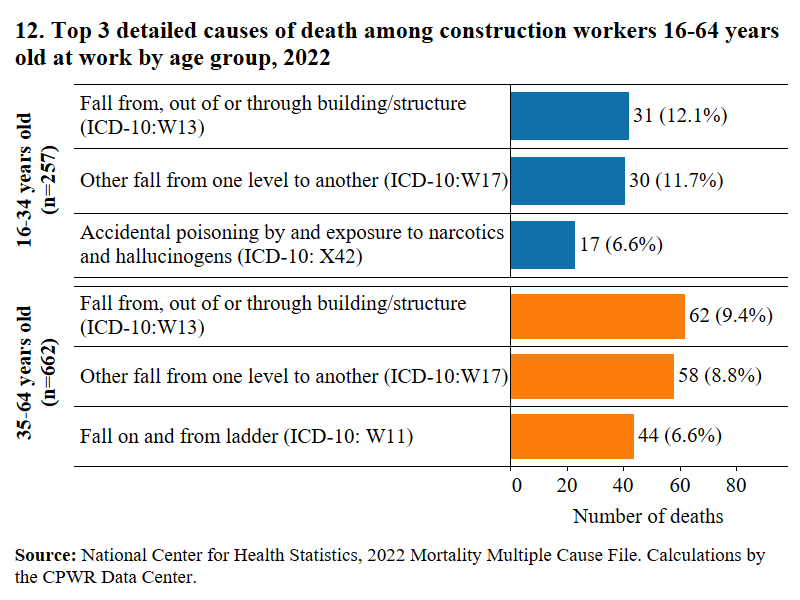